Sydänliiton toiminta vuonna 2024
Painopisteet ja kampanjat
Painopisteet ja toimenpiteet vuosi 2024
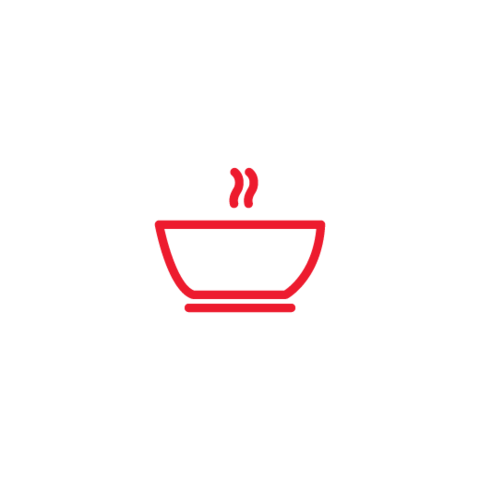 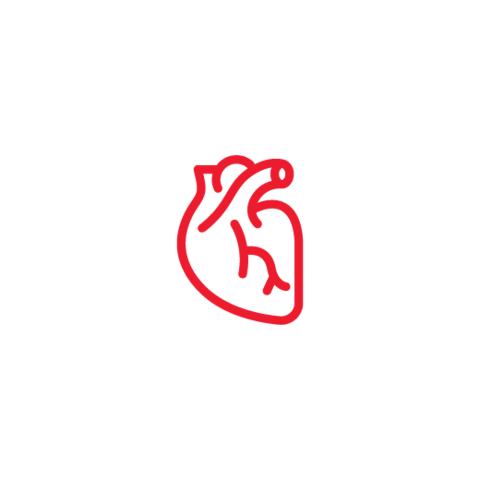 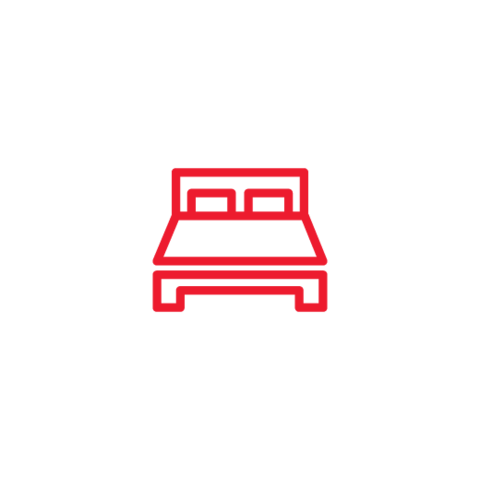 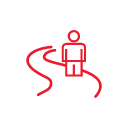 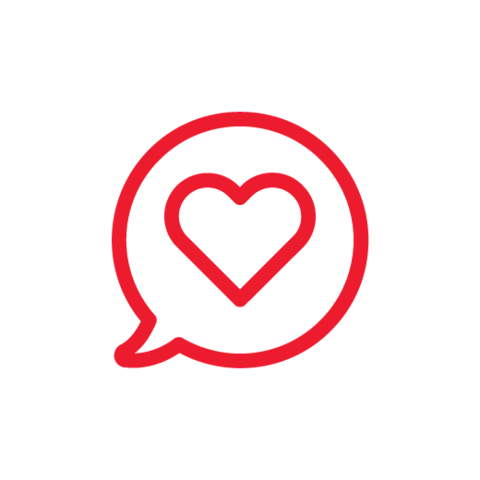 Ruoka- ja ravitsemuskampanja alkuvuodesta 2024
Tavoite: saada kohderyhmiä vähentämään lihan syöntiä = lisäämään pääruokiin enemmän kasviksia / korvaamaan lihaa. 
2 kohderyhmää: lapsiperheet ja yksin asuvat
Kummallekin suunnitellaan heidän tilanteeseen ja tarpeisiin sopivia vinkkejä ja ideoita (lapsiperheillä helppous tärkeänä ohjaavana tekijänä, yksin asuvilla mm. pienemmän ruokaohjekoot jne.). Sydänmerkki merkittävässä roolissa kummallekin kohderyhmälle. 
Kampanjassa omat mediat vahvassa roolissa, ostettua mediaa, mahdollisesti verkkoluentoja tai lyhyitä videopätkiä. Kampanjalle etsitään yrityskumppaneita, sisällöt ja toimenpiteet tarkentuvat syksyn aikana. 
Yhdistykset, alueelliset ja valtakunnalliset jäsenjärjestöt voivat osallistua mielellään kampanjan viestintään.
sydan.fi
Sydänviikko – Liikkuen hyvää sydämelle12.- 19.5.2024
Tavoite
Sydänliiton ja erityisesti sydänyhdistyksien toiminta tulee tutuksi
Yhä useampi kiinnostuu sydänyhdistyksen liikunta- ja muusta toiminnasta, tulee mukaan, liittyy jäseneksi ja innostuu vapaaehtoistoiminnasta
Yhä useampi innostuu omatoimisesta liikkumisesta
Kohderyhmä
Sairastuneet ja heidän läheisensä, jotka ovat kiinnostuneita liikkumisesta, voivat hyötyä sydänyhdistyksen palveluista ja olla potentiaalisia jäseniä. ​
Painopisteet
Liikuntatapahtumat   
Liikkuen hyvää sydämelle -verkkoluento
Jäsen- ja varainhankinta 
Apteekkien Sydänviikko, Yrityksien Sydänviikko
sydan.fi
Kampanja unesta ja palautumisestaelo-syyskuussa 2024
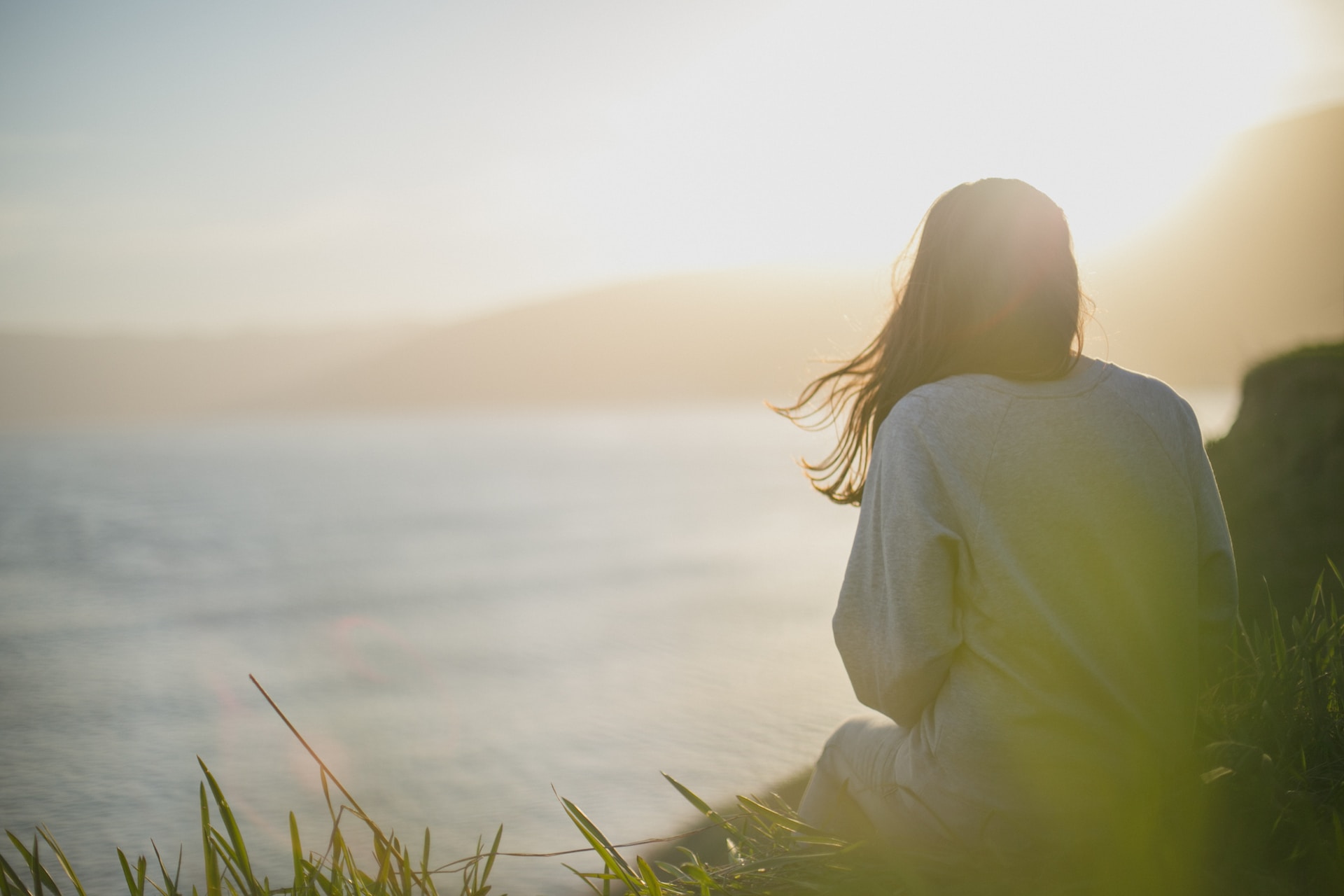 Tavoite on tarjota tietoa ja työkaluja vaihdevuosia lähestyvälle tai vaihdevuosi-ikäiselle naiselle unesta ja palautumisesta. 
Kampanja on naisille suunnattu (osana Naisen sydän-hanketta). 
Kampanjassa hyödynnetään laajasti omia medioita sekä ostettua mediaa. Kampanjan aikana järjestetään ainakin yksi verkkoluento tai –webinaari, jossa työterveyspsykologi ja gynekologi keskustelevat työ- ja vaihdevuosi-ikäisen naisen unesta ja palautumisesta. 
Sisällöt, kohderyhmän rajaus ja toimenpiteet tarkentuvat kevään 2024 aikana.
sydan.fi
Eteisvärinäkampanja syyskuussa 2024Kohderyhmä ja tavoitteet
Potentiaaliset sairastuneet, jotka eivät vielä tiedä sairastavansa eteisvärinää
Tavoitteena lisätä yleistä tietoisuutta sairaudesta  ja saada ihmiset tunnistamaan mahdollisia eteisvärinän oireita.
Eteisvärinää jo sairastavat
Tavoitteena tukea sairastunutta elämässä eteisvärinän kanssa
Tarjota tietoa sairaudesta ja sen hoidosta
Sitouttaa sairauden hoitoon (elintavat, lääkehoito jne.)
Tuoda esille Sydänliiton palveluita sairastuneille (esimerkiksi vertaistuki, kurssit, sydan.fi, yhdistystoiminta/jäsenyys)
Eteisvärinää hoitavat terveydenhuollon ammattilaiset
Tavoitteena tukea potilaiden hoitoa
Tarjoamalla tietoa ja erityisesti työvälineitä asiakkaan kohtaamiseen 
Lisätä tietoisuutta sairastuneita auttavista Sydänliiton palveluista
sydan.fi
Eteisvärinäkampanja syyskuu 2024 toimenpiteet
Omat media: kampanjasivu, sydan.fi, ammattilaispalvelu, uutiskirjeet, some, Sydän-lehti 
Verkkoluentosarja eteisvärinästä, mahdollisuus järjestää katselutilaisuuksia. Neljän luennon sarja, joka käsittelee asiaa eri näkökulmista:
Eteisvärinä - mitä se tarkoittaa ja miten sitä tutkitaan?
Eteisvärinän hoito
Voiko eteisvärinää ehkäistä elintavoilla – vinkkejä rytmihäiriön hallintaan
Elämää eteisvärinän kanssa
Ostettu mediakampanja mediatoimiston tekemän mediasuunnitelman mukaan. Kampanjalle haetaan myös Yle-tietoiskua sekä mahdollisesti TV-kampanjaa Discoveryn kanavilla. Ostettu mediakampanjaa tehdään sekä kuluttajille, että ammattilaisille. 
Mediaviestintä
Kampanja toteutetaan yrityskumppaneiden kanssa
sydan.fi
Verenpainekampanja loppuvuodesta 2024
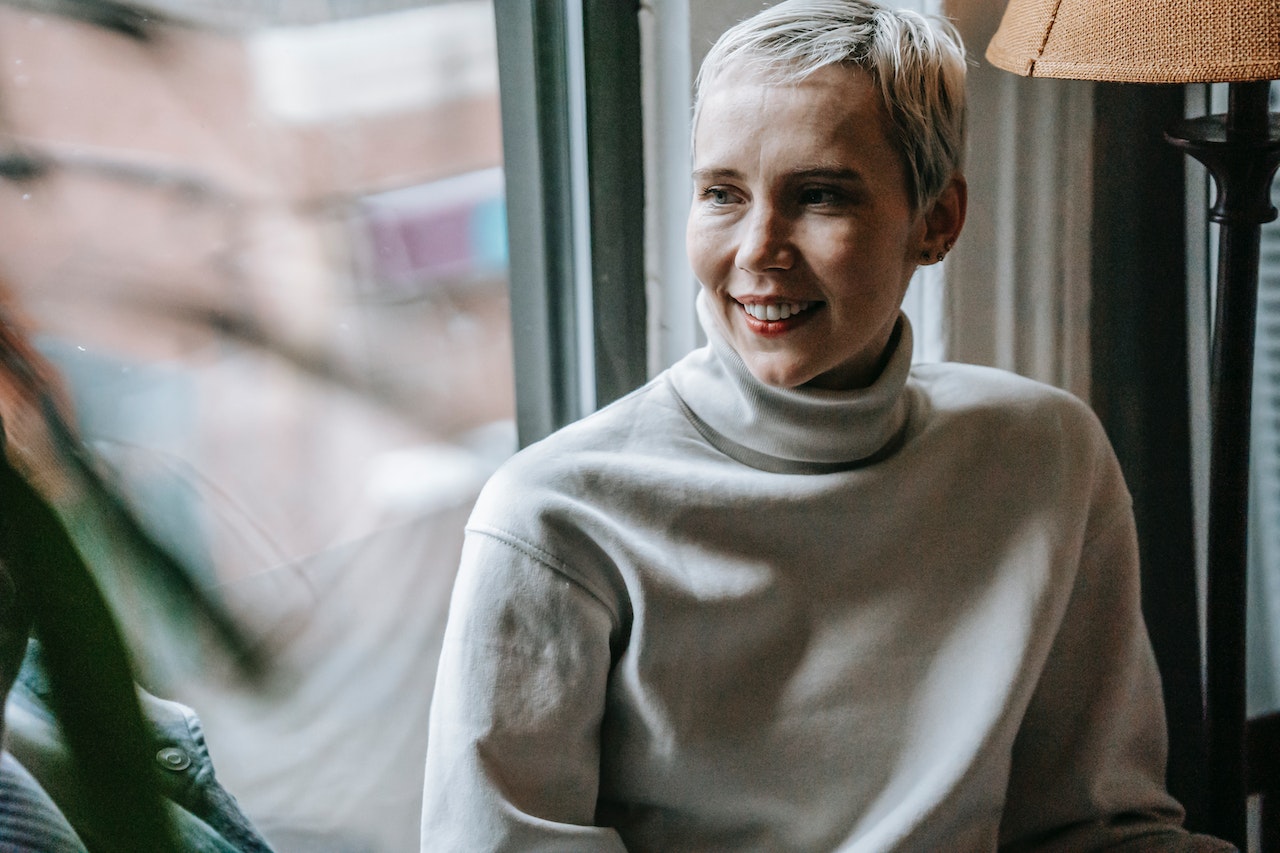 Tavoitteena on saada naisia kiinnittämään huomiota verenpaineeseensa, sen vaikutuksiin osana omaa terveyttä ja oikeanlaiseen verenpaineen mittaamiseen. 
Kampanja on naisille suunnattu (osana Naisen sydän-hanketta). 
Kampanjassa hyödynnetään laajasti omia medioita sekä ostettua mediaa. 
Kampanjalle suunnitellaan yrityskumppaneita. Sisällöt, kohderyhmän rajaus ja toimenpiteet tarkentuvat kevään 2024 aikana.
sydan.fi